Kedvenc mobilom
készítette:
Dombay Gergely
Tanárnő neve:
Czuth Éva 
Szentendrei Móricz Zsigmond Gimnázium
2000 Szentendre Kálvária út 16
Egy kis betekintés a samsung cégbe
1938-ba alapították
dél-koreai elektronikai cég
Több leányvállalata is van
Székhelye Szöul-ba
  található
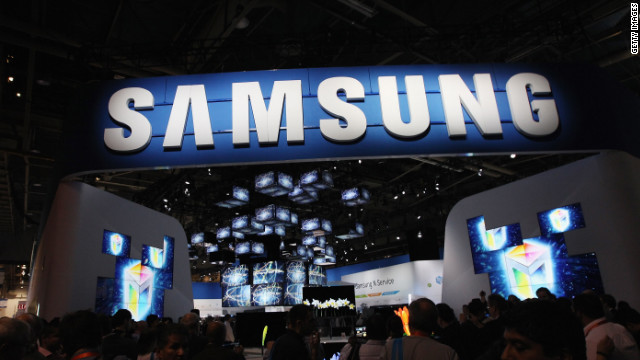 Samsung Galaxy S5
Szénfekete, Rézarany, Acélkék, Ragyogó fehér
  színekbe kapható
Súlya 145g
Méretei:
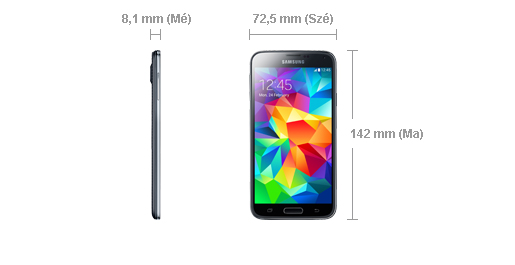 Kijelző
Szuper AMOLED
Méret:5,1" (129,4 mm)
Felbontás:1920 x 1080 (FHD)
Színmélység:16 M
Por és vízálló
Gorilla Glass 3
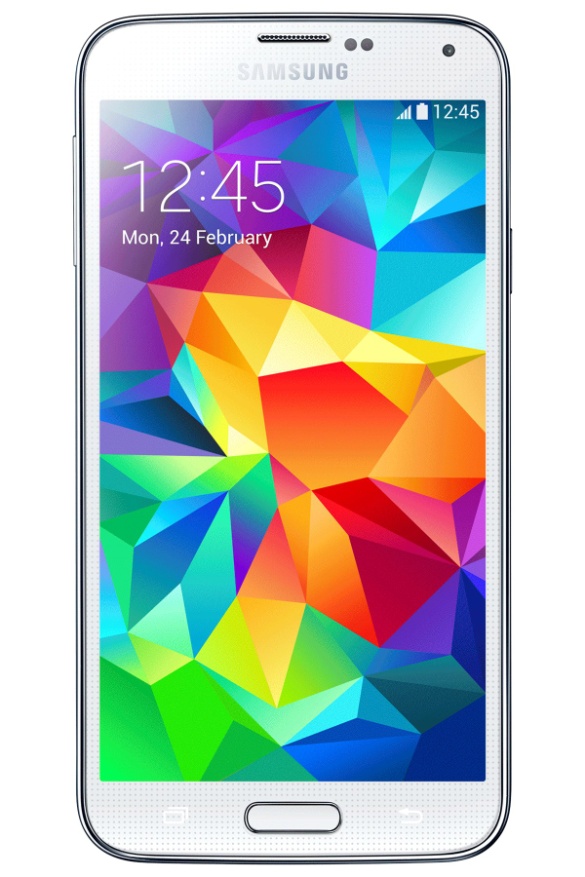 5,1”
Kamera
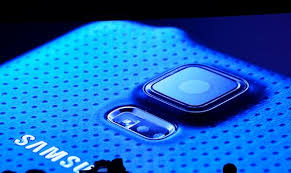 Fő kamera: 16MP
Vaku
Auto Focus
Elülső kamera: 2MP
Videofelvétel felbontás:
   (3840 x 2160)
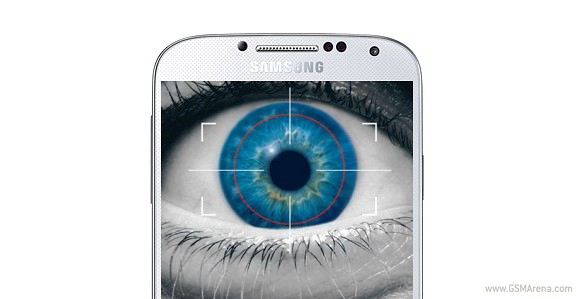 Szenzorok
Mozdulatérzékelő
ujjlenyomat-érzékelő


pulzusérzékelő
Giroszkóp
Fényérzékelő
Barométer
közelségérzékelő
Gyorsulásmérő
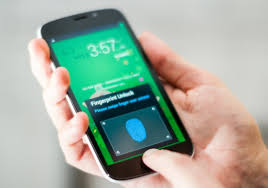 Akkumulátor
Akkumulátor kapacitás: 2800 mAh
Cserélhető
Internethazsnálati idő : 11 óra (3G)
 		10 óra (LTE)
		12 óra (Wi-Fi)
Videó lejátszási idő: 13 óra
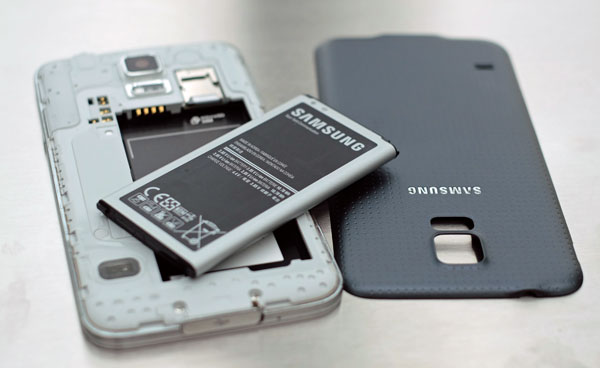 Támogatott videóformátumok
FLV
M4V
MKV
MP4
WEBM
WMV
3G2
3GP
ASF
AVI
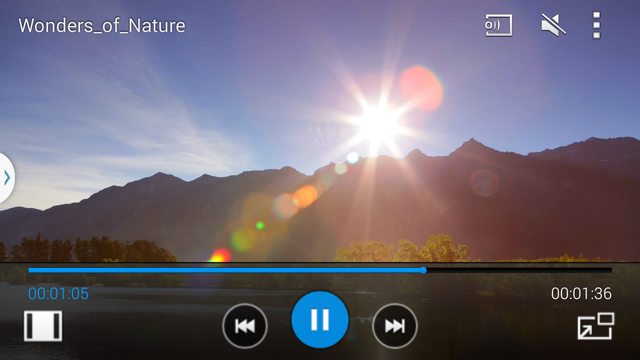 Támogatott audioformátumok
3GA
AWB
FLAC
MID
MXMF
OGA
OTA
RTX
RTTTL
XMF
AAC
AMR
IMY
M4A
MIDI
MP3
OGG
WAV
WMA
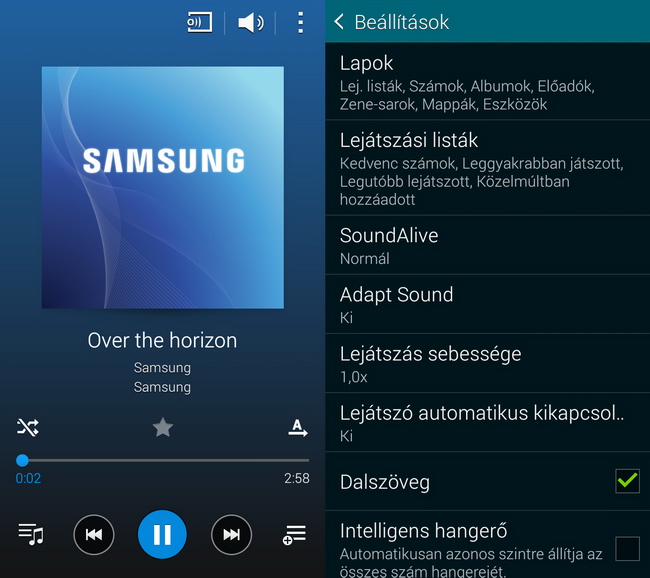 Memória
RAM: 2GB
ROM: 16 vagy 32GB
Külső memória támogatás:
		- Micro SD (128GB-ig)
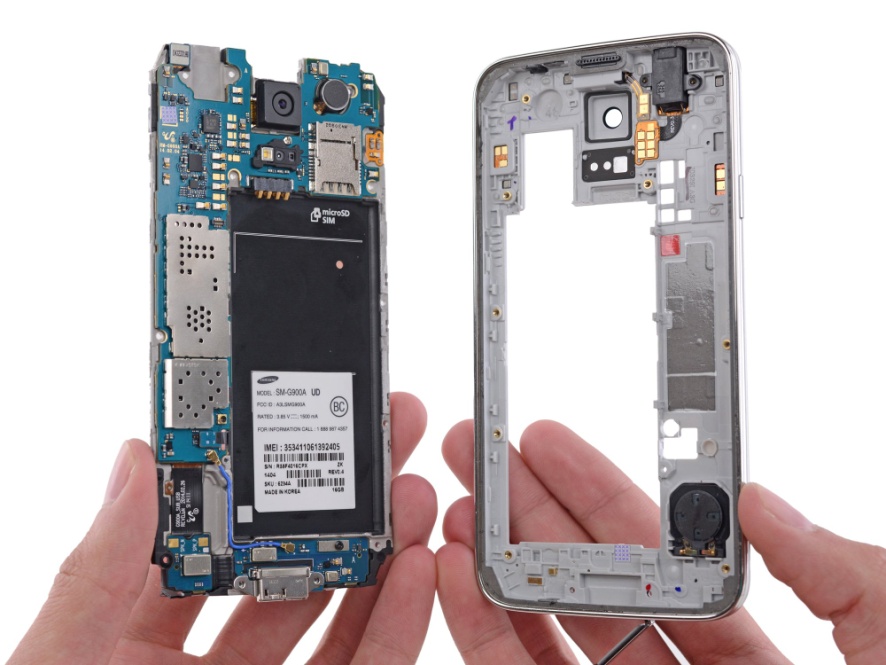 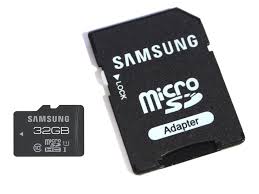 Operációs rendszer
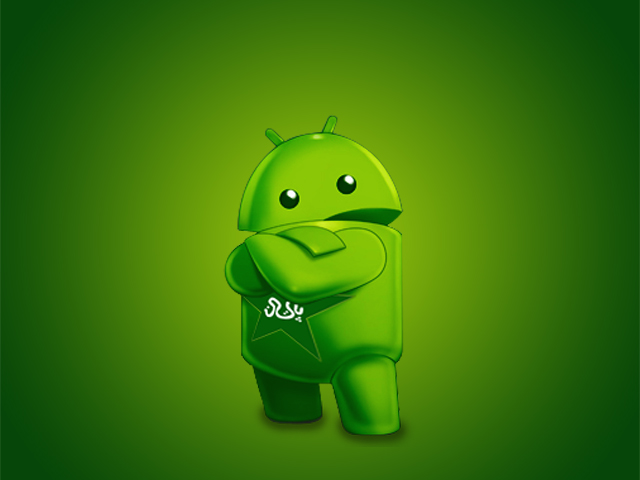 Android 
KitKat (Google Android OS v4,4)
Processzor
Sebesség:
		-2.5GHz
Típus:
		-Négymagos
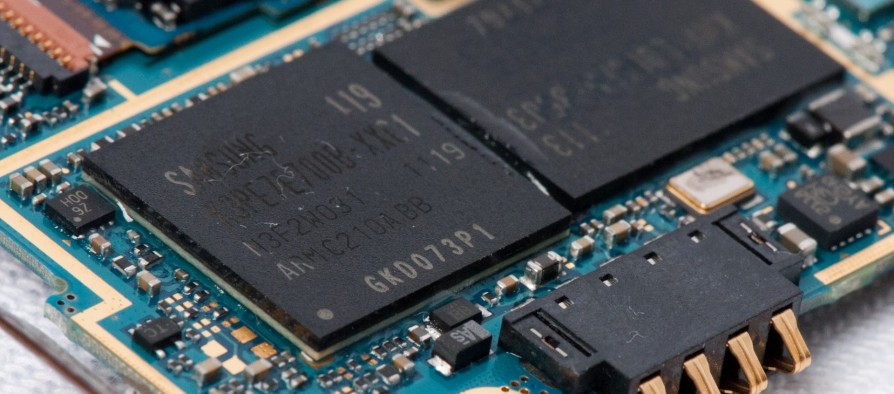 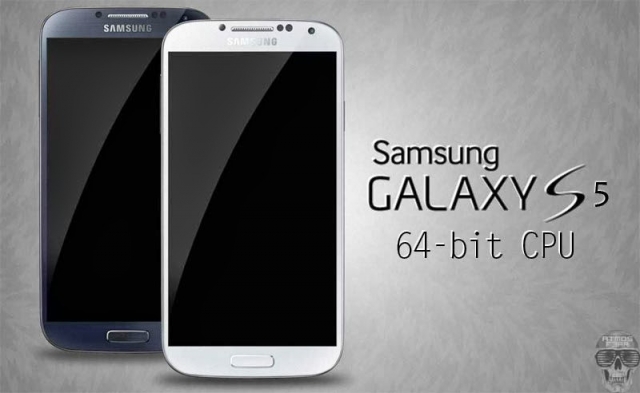 Hálózat
Egy SIM-es
Micro SIM 
2G(GSM)
3G(UMTS)		
4G LTE
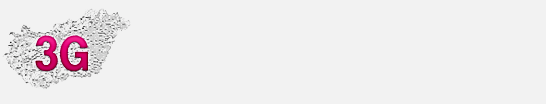 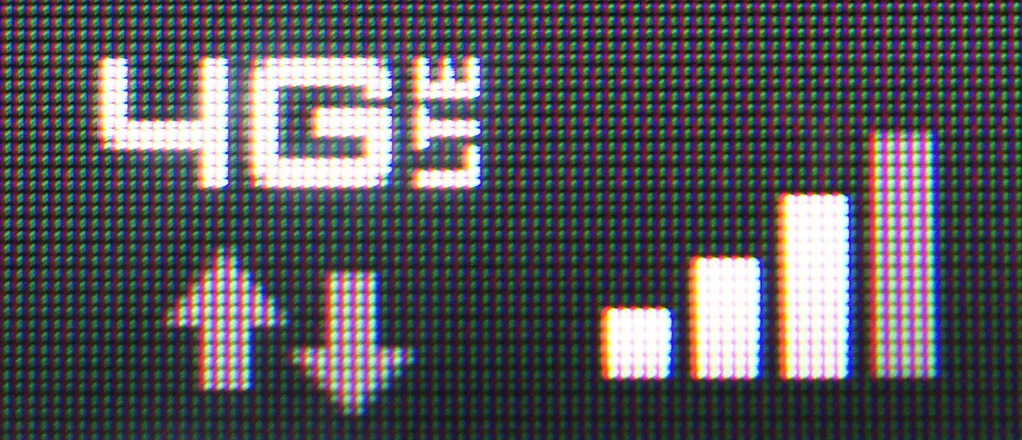 Design
Az előlap formája alig változott
megszokott Samsung stílusjegyeket kapjuk
Már az előd is magáénak tudhatta. 
A Galaxy S4-hez képest sarkosabb a készülék 
minimálisan nagyobb méretű
Kiegészítők
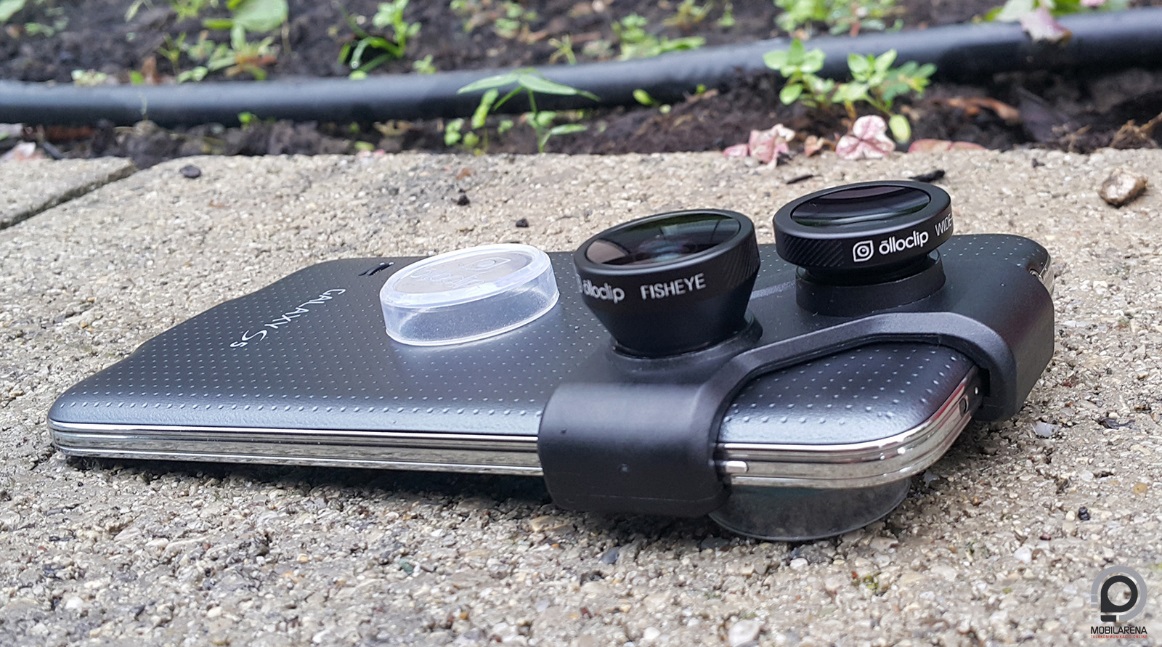 Hátlapi kameralencse
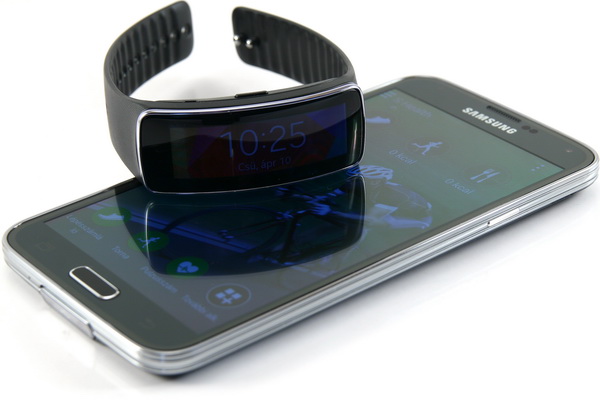 Samsung Gear okosórával
csatlakoztatható
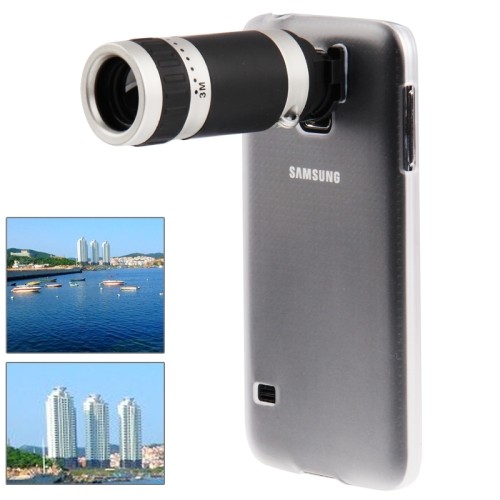 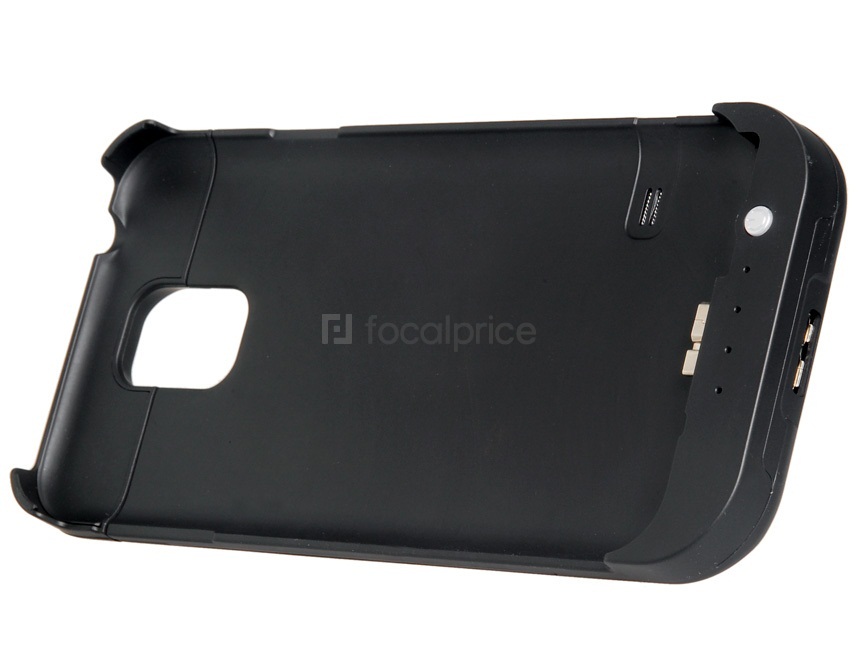 Hátlapi akkumulátor
Objektív
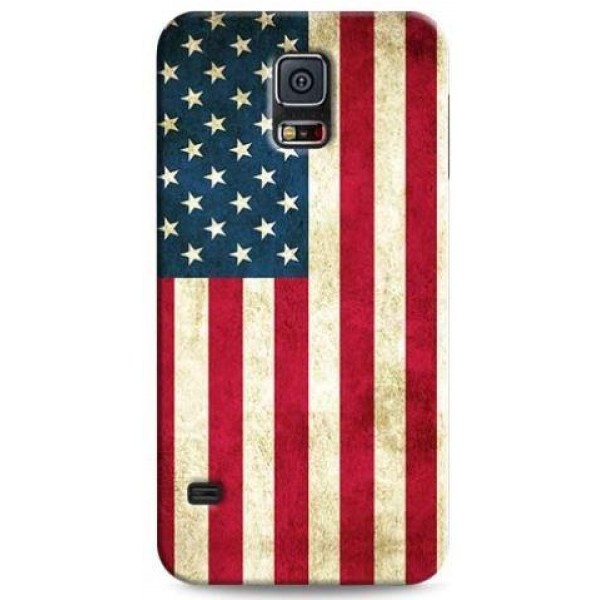 Kemény és szilikon tokok
Összehasonlítás versenytársaival
Pár ismétlő kérdés
Mivel foglalkozik a SAMSUNG cég?
Hol található a központja?
Miért sokrétű telefon az S5 ?
Milyen a telefon megjelenése?
Miért praktikus a kamerája?
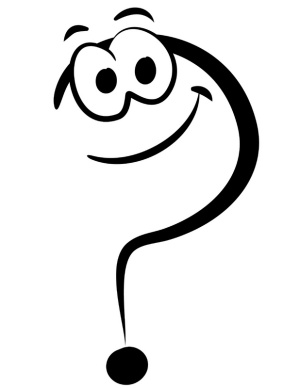 Használt anyagok
http://ecodigi.hu/image/cache/data/kepek/C0687089_1-600x600.JPG
http://img.focalprice.com//860x666/MC/MC0238/MC0238B-4.jpg
http://www.wigento.de/images/produkte/i42/42508523-55130_1.jpg
http://www.onlinemobilstore.hu/hirimages/593/bigkep/big.jpg
http://static.origos.hu/s/img/i/1402/20140224samsung-galaxy-s51.jpg?w=666&h=333
http://www.mobilport.hu/data/cikk/40/50/91/cikk_405091/15.jpg
http://mobilarena.hu/dl/cnt/2014-09/111790/olloclip_n.jpg
http://tech2.hu/wordpress/wp-content/uploads/2014/09/olloclip_4-in-1_photo_lenses_galaxy_s5_01_tech2.jpg
http://www.t-mobile.hu/static/sw/pic/ico_3g.png
http://ujszo.com/sites/default/files/photos/promoted/lte.jpg
http://i.web4.hu/apix_collect/primary/1310/samsung-exynos_20131025_183555_l.jpg
http://4.bp.blogspot.com/-v9_Z2ikPBBY/Uf40h_z720I/AAAAAAAAAUQ/GLsEW1IxIzs/s1600/Android+tutorials.jpg
http://i.imgur.com/e2FfoXSl.png
http://mobilport.hir24.hu/Root/Shared/Pictures/2014/08/13/mp-s5-15.jpg
http://cdn3.pcadvisor.co.uk/cmsdata/features/3525921/Samsung_Galaxy_S5_Inside.jpg
https://encrypted-tbn2.gstatic.com/images?q=tbn:ANd9GcRfQnXtQIaP-xU520cOADCCuGNCpFwOa3HFEERXrIh4pLVNilx93g
http://mobilarena.hu/dl/cnt/2013-10/102458/samsung-galaxy5.jpg
http://static.trustedreviews.com/94/00002babc/1b1b/batttery-s5.jpg
http://www.telenor.hu/thumbnail/1200x1800filtj/product/samsung/galaxy-s5/feher/device_front.jpg
http://www.samsung.com/hu/consumer-images/product/mobile-phones/2014/SM-G900FZKAXEH/SM-G900FZKAXEH-56783-0.jpg
http://itninety.com/wp-content/uploads/2014/11/harga-samsung-galaxy-s52.jpg
https://encrypted-tbn3.gstatic.com/images?q=tbn:ANd9GcTxi8zWz37xi2XG_hwaCOIlYdLtimBkc0ofAHCOoDCge2ELp7v9
http://i2.cdn.turner.com/cnn/dam/assets/120417015007-samsung-group-logo-sign-story-top.jpg
https://www.matracxxl.hu/uploads/images/kerdojel4.jpg
hu.wikipedia.org
www.mobilarena.hu
www.samsung.com
Köszönöm a figyelmet!
